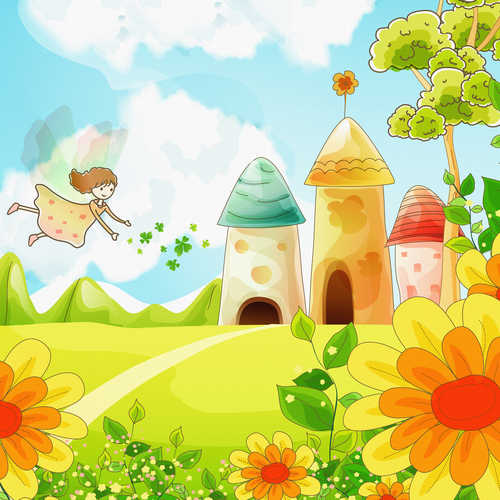 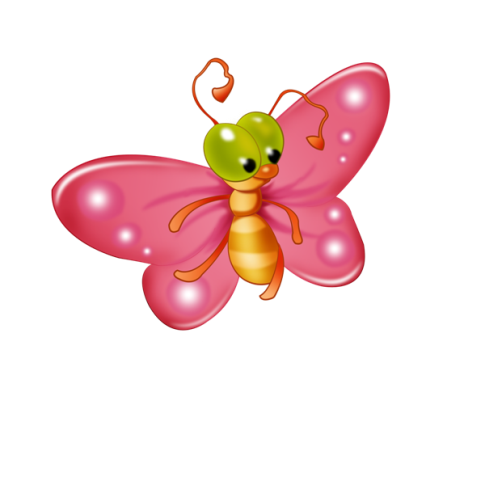 ГУО «Гимназия №1 г.Жодино»
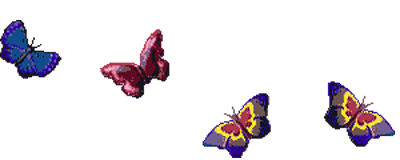 Лагерь «Весёлая Планета»
2016год
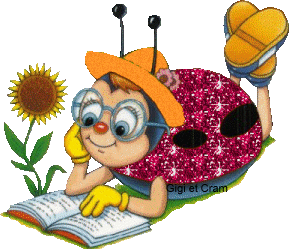 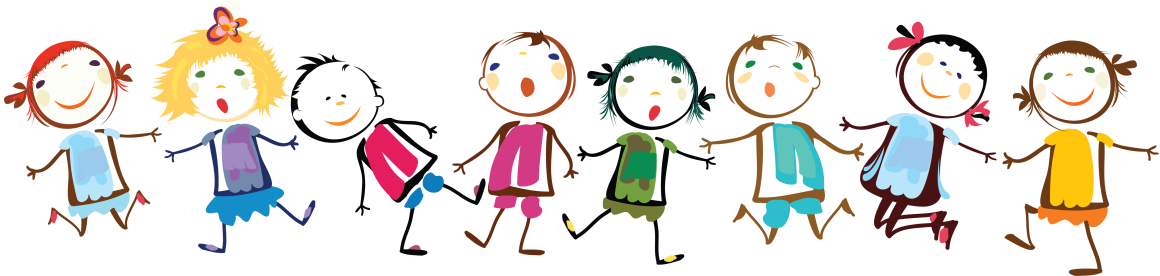 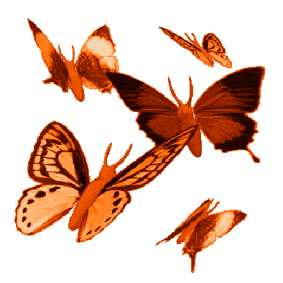 КВЕСТ(игра-приключение)
«АГЕНТЫ ВЕСЁЛОЙ	 
	ПЛАНЕТЫ»
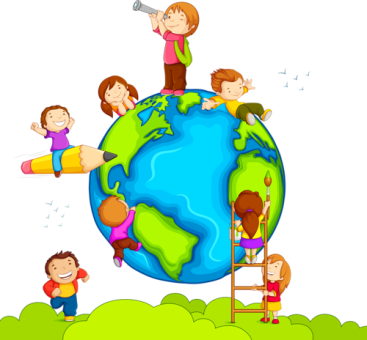 Автор: Кулинкович Елена Николаевна,
учитель музыки I квалификационной категории
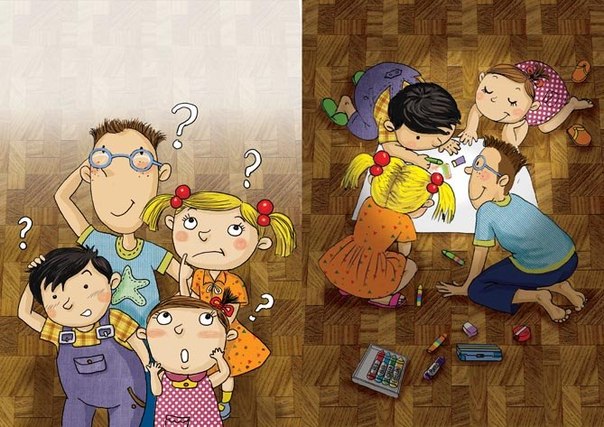 квест (от англ. quest – поиск) - командная игра, в которой задействованы не только выносливость и эрудиция, но и сообразительность, креативность и нестандартное мышление.
Цель: 
Развитие навыков эффективного общения, логического мышления; создание условий, способствующих закреплению дружеских отношений внутри детского коллектива.
Задачи:
Образовательные: 
обучение правилам культурного поведения.
Развивающие: 
развитие организационных и коммуникационных способностей учащихся;
расширение кругозора и развитие логического мышления и смекалки учащихся;
развитие внимания, познавательной активности, сообразительности, находчивости;
развитие навыков поиска решения в ограниченные временные рамки;
развитие навыков совместной деятельности. 
Воспитательные: 
воспитание стремления к непрерывному совершенствованию своих знаний, любознательности;
воспитание самостоятельности, дисциплинированности и ответственности для успеха команды;
воспитание доброжелательного отношения друг к другу;
развитие чувства коллективизма, умения работать командно.
Задание квеста: необходимо расшифровать стихотворение
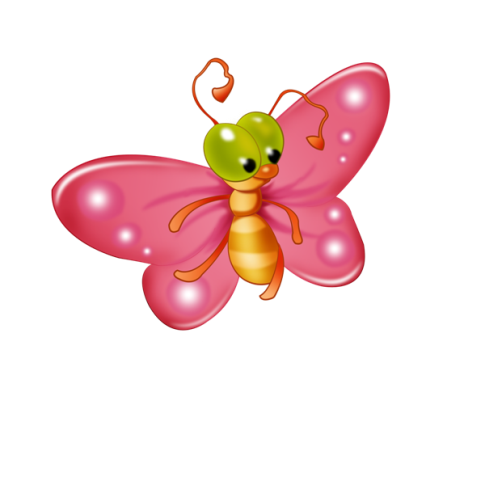 Лето- Что ты мне подаришь, лето?- Песни, танцы до рассвета.
В небе pадyгy-дyгyИ ромашки на лyгy !- Что ещё подаришь мне?- Ключ, журчащий в тишине,
Шоколадки и конфеты,
И цветочные букеты,
Ягоды, грибы и фрукты,
Все полезные продукты!
Лагерь, игры и друзей,
Много радостных затей!
Подари мне настроенье,
И удачу, и везенье.
Чтобы весело играть,
Танцевать и отдыхать!
И «Веселую Планету»
Нам подарит это лето!
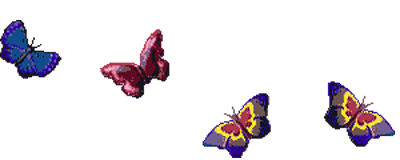 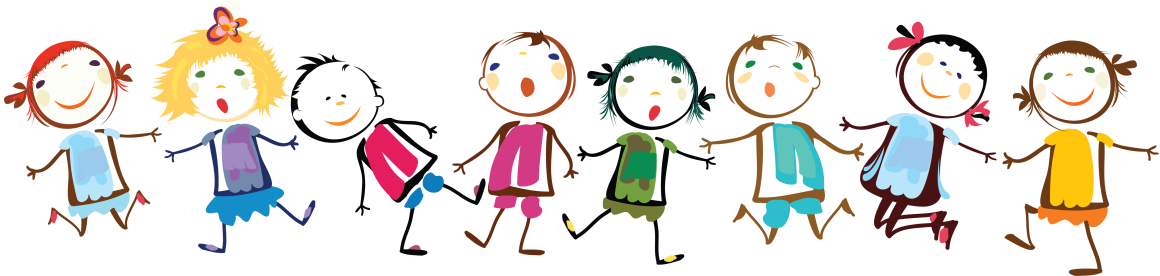 Зашифрованное стихотворение, которое получают участники:
_____(1) 

- Что ты мне подаришь, ____(1)?-_____(2), танцы до рассвета. 
В небе __________! (3)И _______________ !(4)- Что ещё подаришь мне?-____ (5), журчащий в тишине, 
_____(6а) и______(6б), 
И _________________(6в)
_____(7а), ______(7б) и _______________ (7в), 
Все полезные продукты!
________(8), ______(9)
 и __________(10), 
Много _______________!(11) 
Подари мне настроенье,
____________!(12). 
Чтобы _________(13) играть, 
______(14) и отдыхать! 
И________________ (16)
Нам подарит это лето!
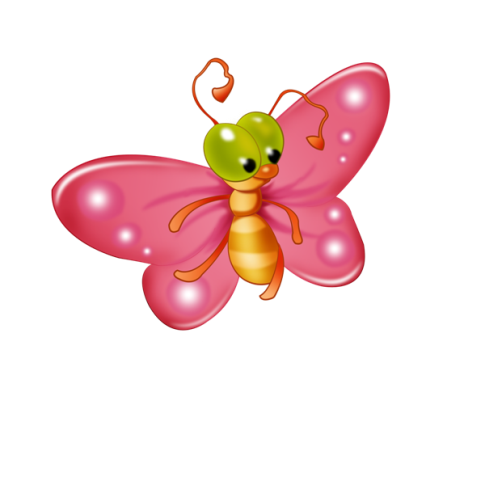 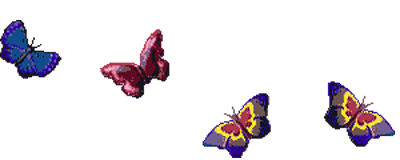 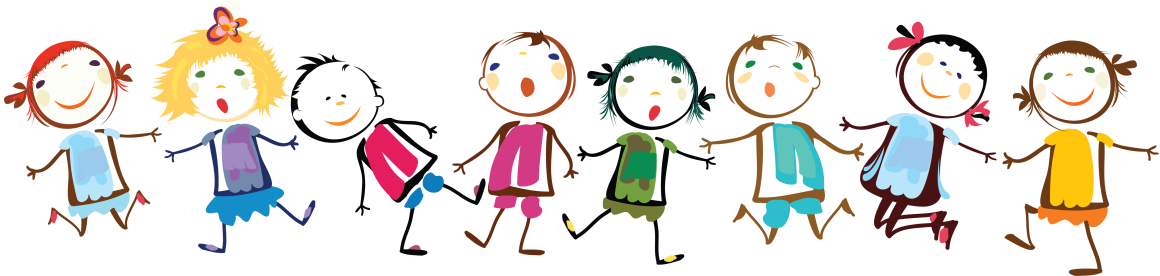 Карта агентов Веселой Планеты
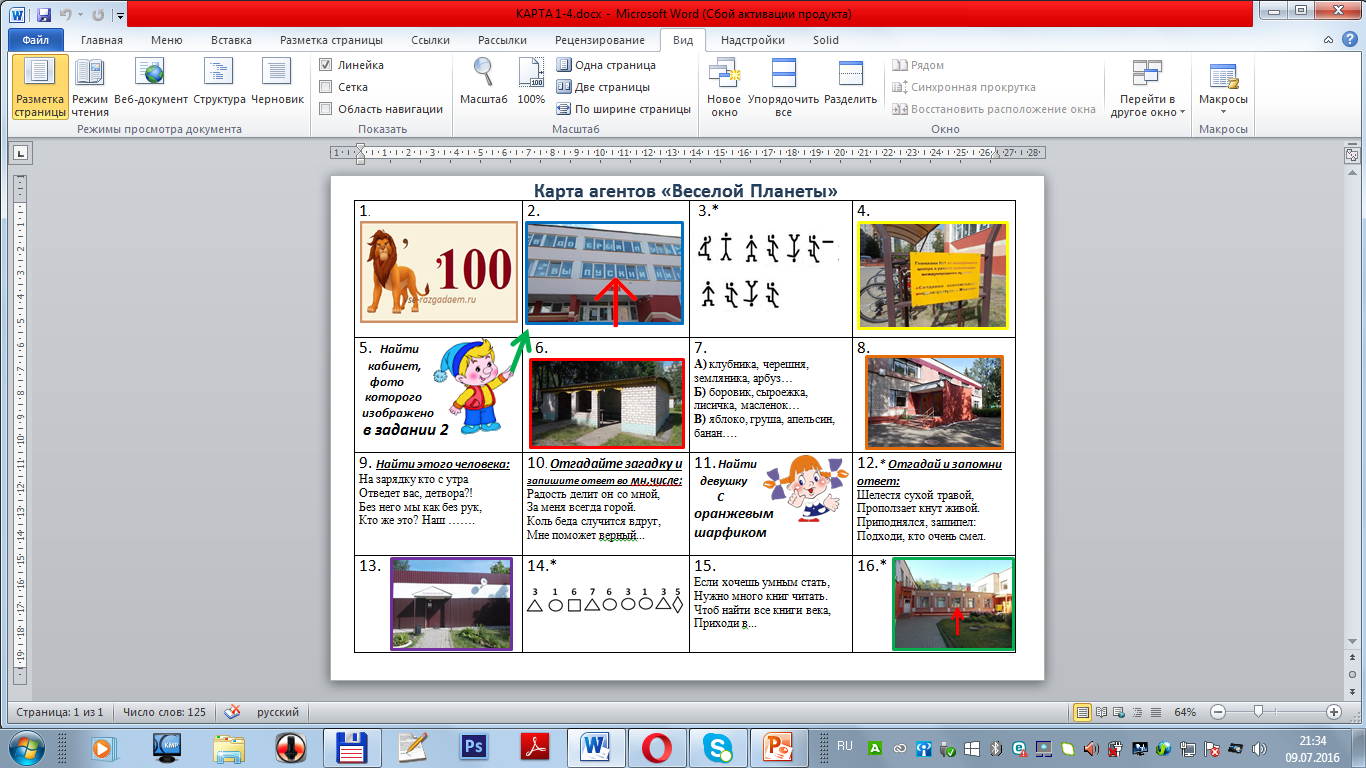 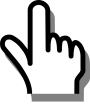 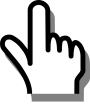 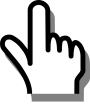 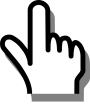 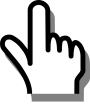 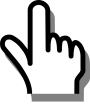 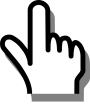 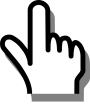 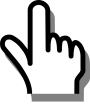 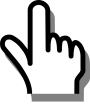 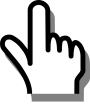 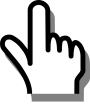 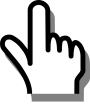 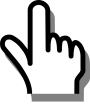 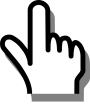 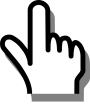 Жетон агента Веселой Планеты:
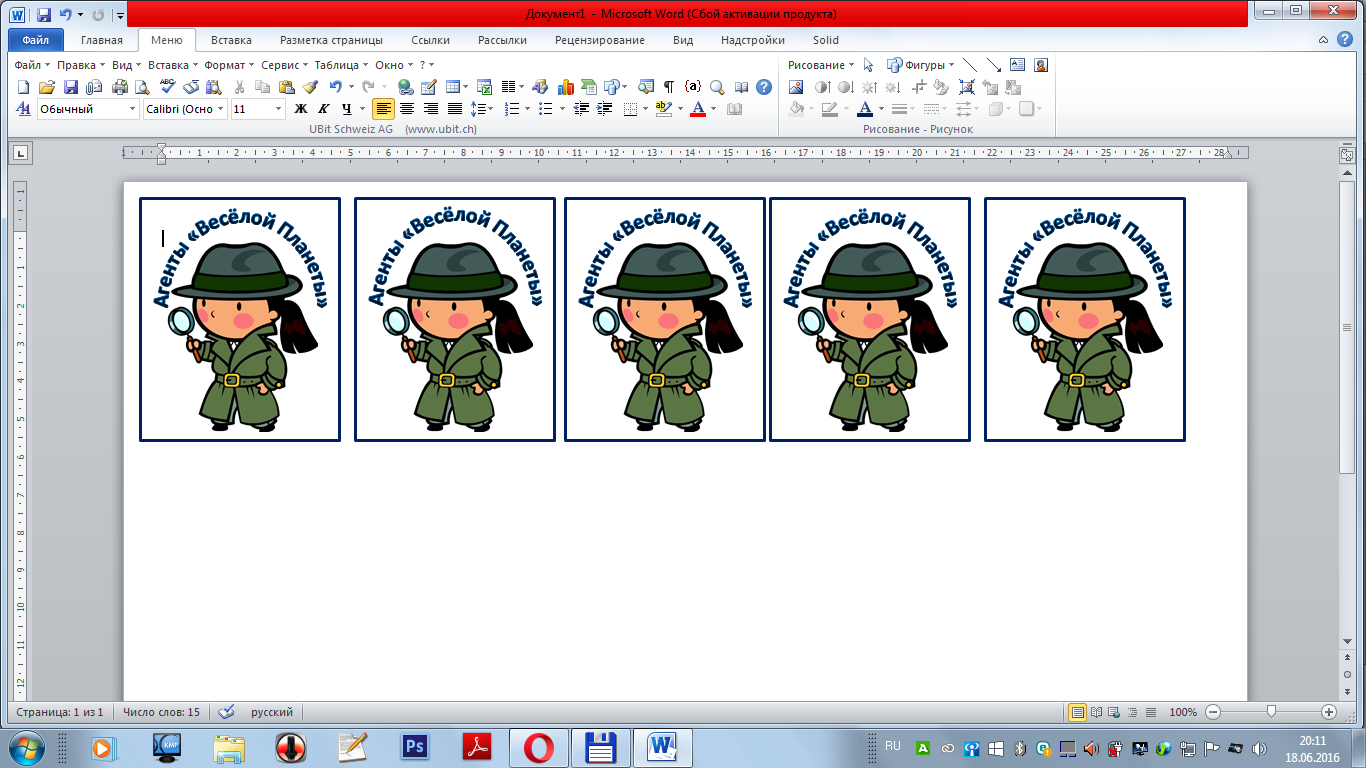 Вернуться к карте:
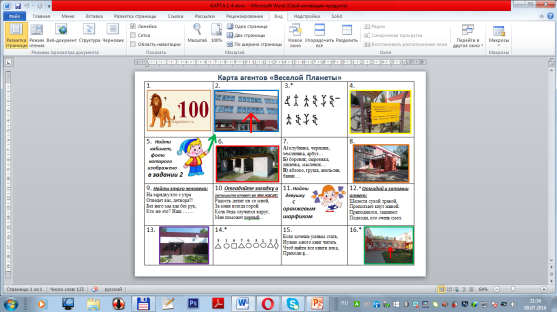 Каждый отряд получает от 1 до 3 жетонов, 
которые можно обменять на подсказки.
ЗАДАНИЕ 1
Отгадайте ребус:
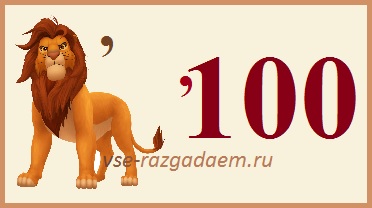 Вернуться к карте:
Ответ: лето
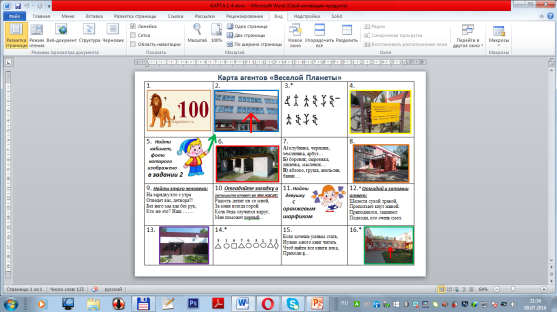 ЗАДАНИЕ 2
На окне, указанном на фото, находится магнитофон. Звучат песни.
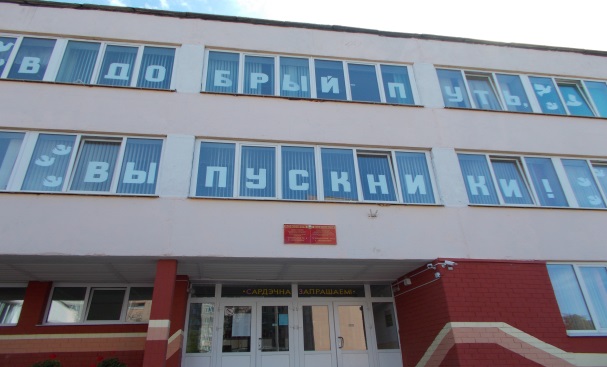 ↑
Вернуться к карте:
Ответ: песни
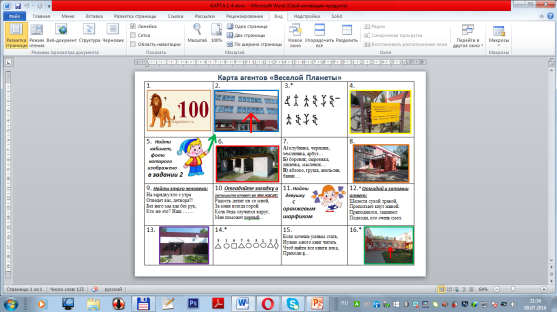 ЗАДАНИЕ 3*
Для выполнения задания со звёздочкой (*) требуется получение ключа-шифра.
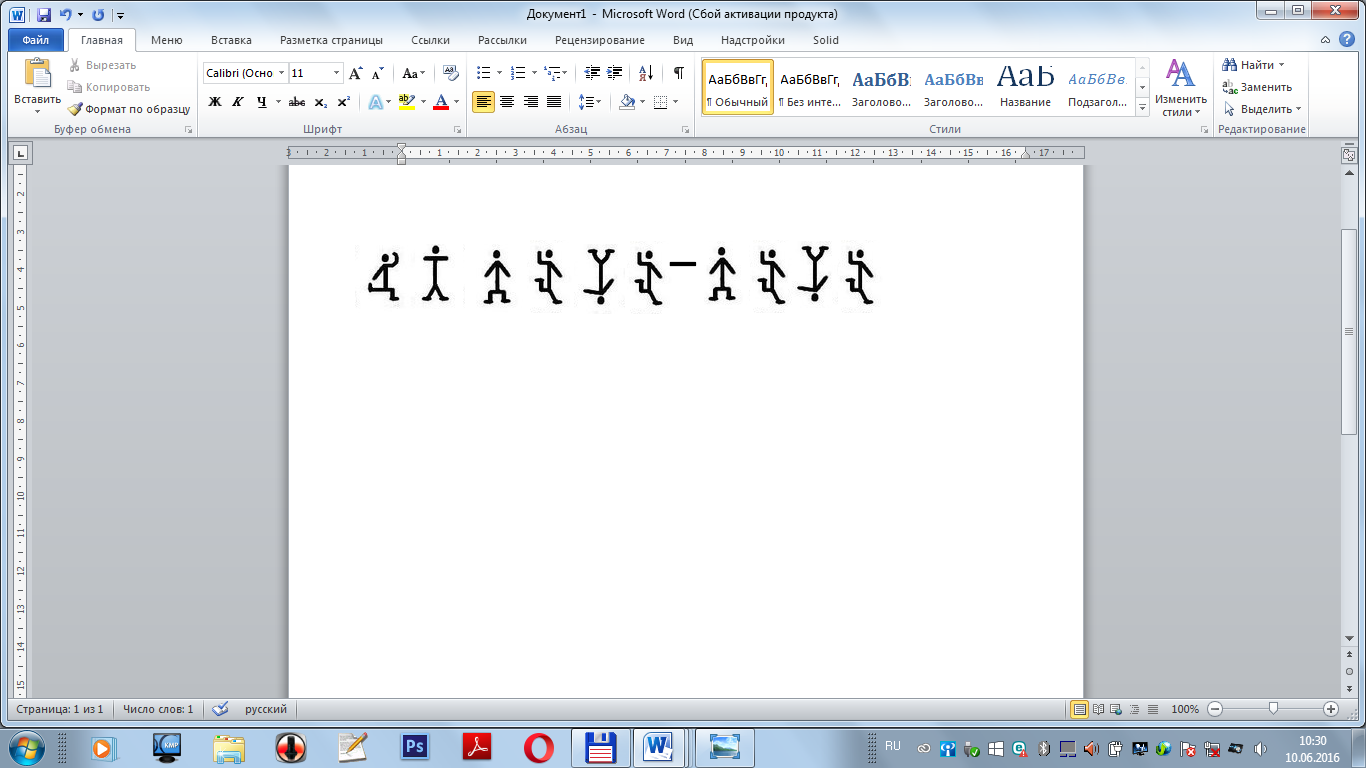 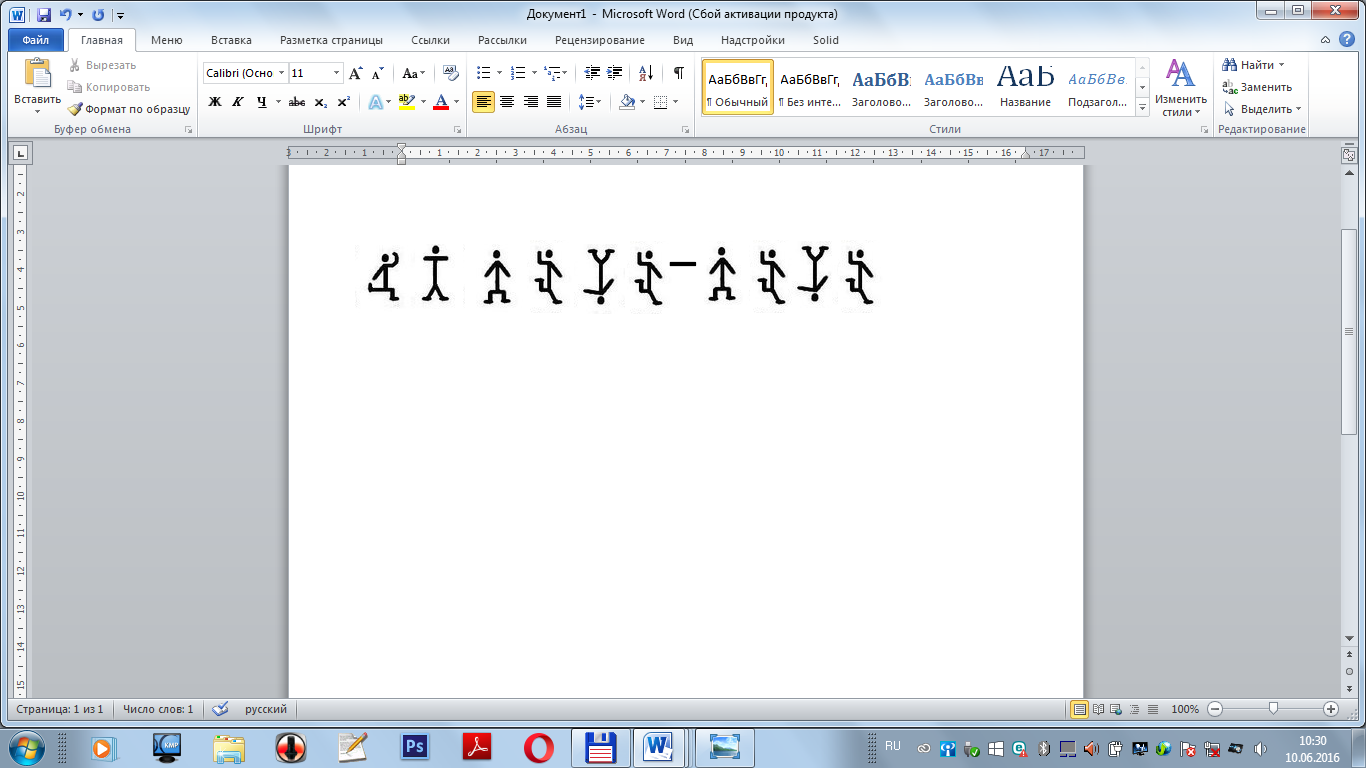 Вернуться к карте:
Ключ-шифр будет получен на этапе 5
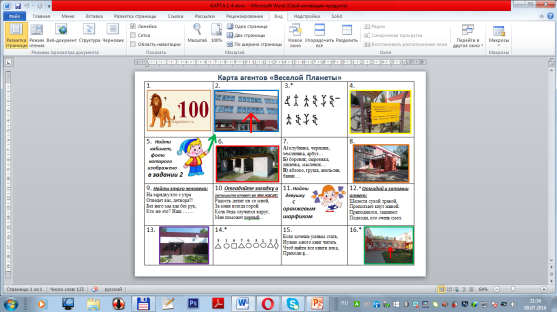 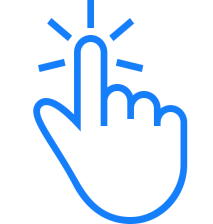 ЗАДАНИЕ 4
Найти место, изображенное на фото (велосипедная стоянка), где спрятано словосочетание (4).
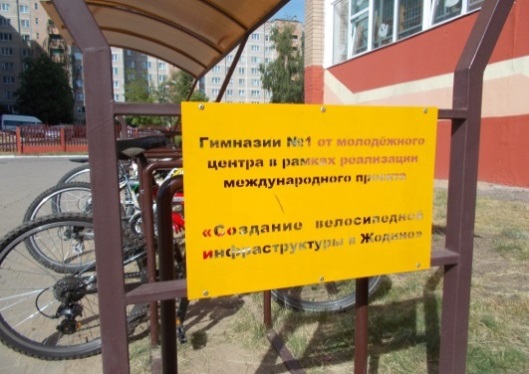 Вернуться к карте:
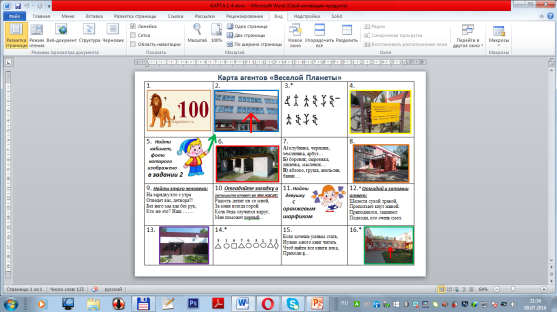 Ответ: и ромашки на лугу
ЗАДАНИЕ 5
Найти кабинет, изображенный на фото2.
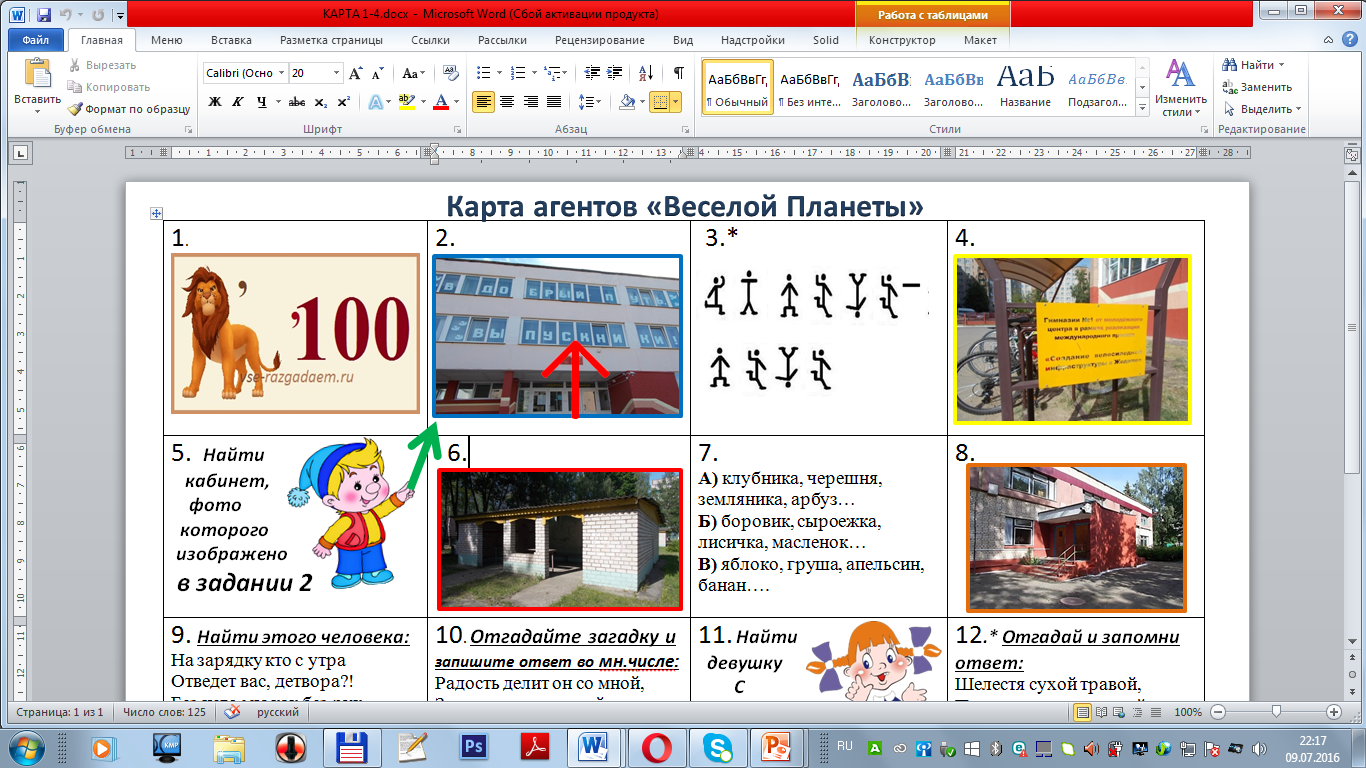 Вернуться к карте:
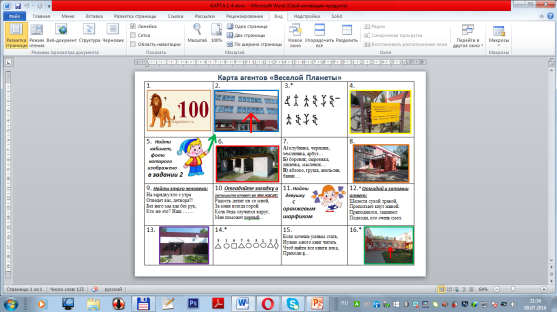 ЗАДАНИЕ 5
В кабинете, изображенном на фото, 
аниматор задаёт загадку:
Это слово имеет несколько значений…
Его можно найти в каждом доме, а можно встретить в лесу…
Из него можно напиться в жаркую погоду…
Он был у Буратино…
Он открывает все двери…. 
Бывает гаечный, дверной, лесной, Золотой…
Ответ: ключ
Вернуться к карте:
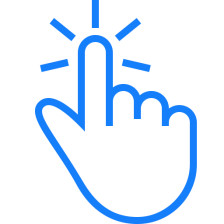 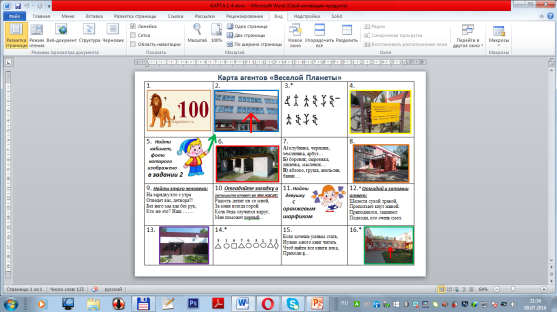 ЗАДАНИЕ 5
Ключи-шифры к заданиям 3 и 14:
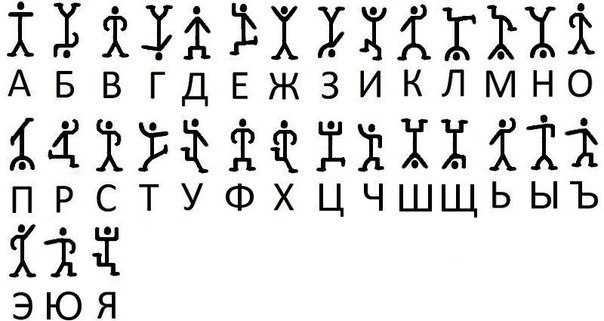 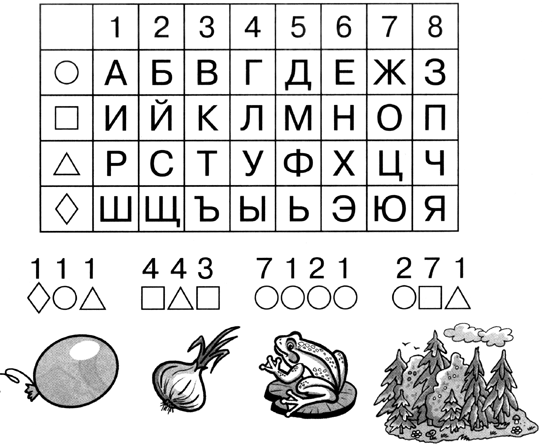 Вернуться к карте:
Вернуться к заданию 3
Перети к заданию 14
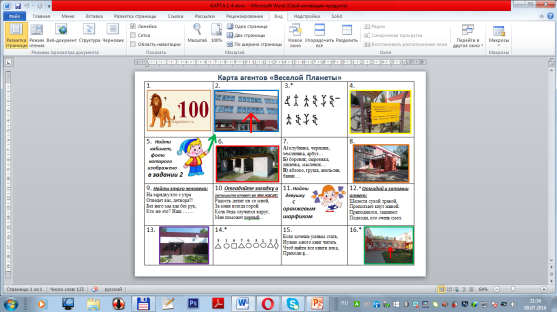 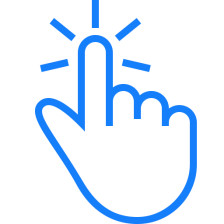 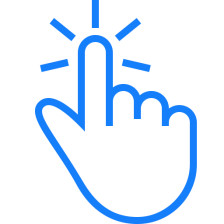 ЗАДАНИЕ 6
Найти объект по фото (беседка учебного корпуса №2), загадки спрятаны там!
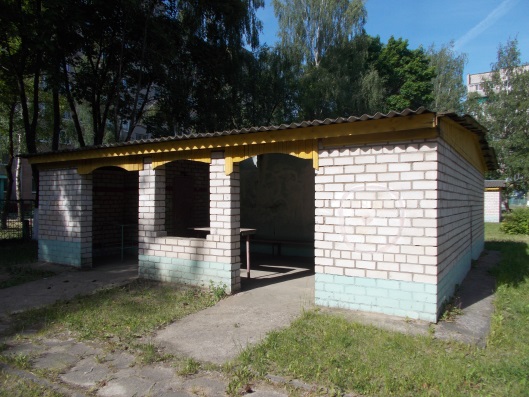 Вернуться к карте:
Перейти к загадкам, спрятанным в беседке
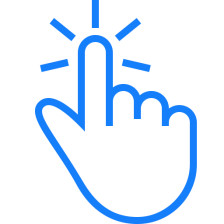 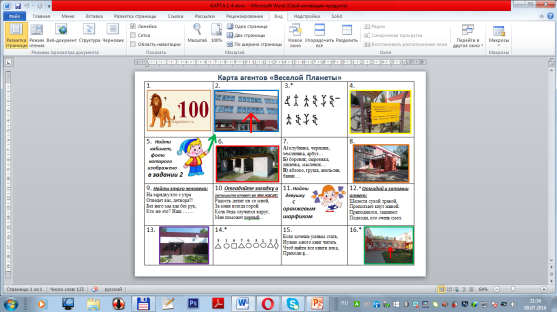 ЗАДАНИЕ 6
Загадки:
6 А:
6 В:
6 Б:
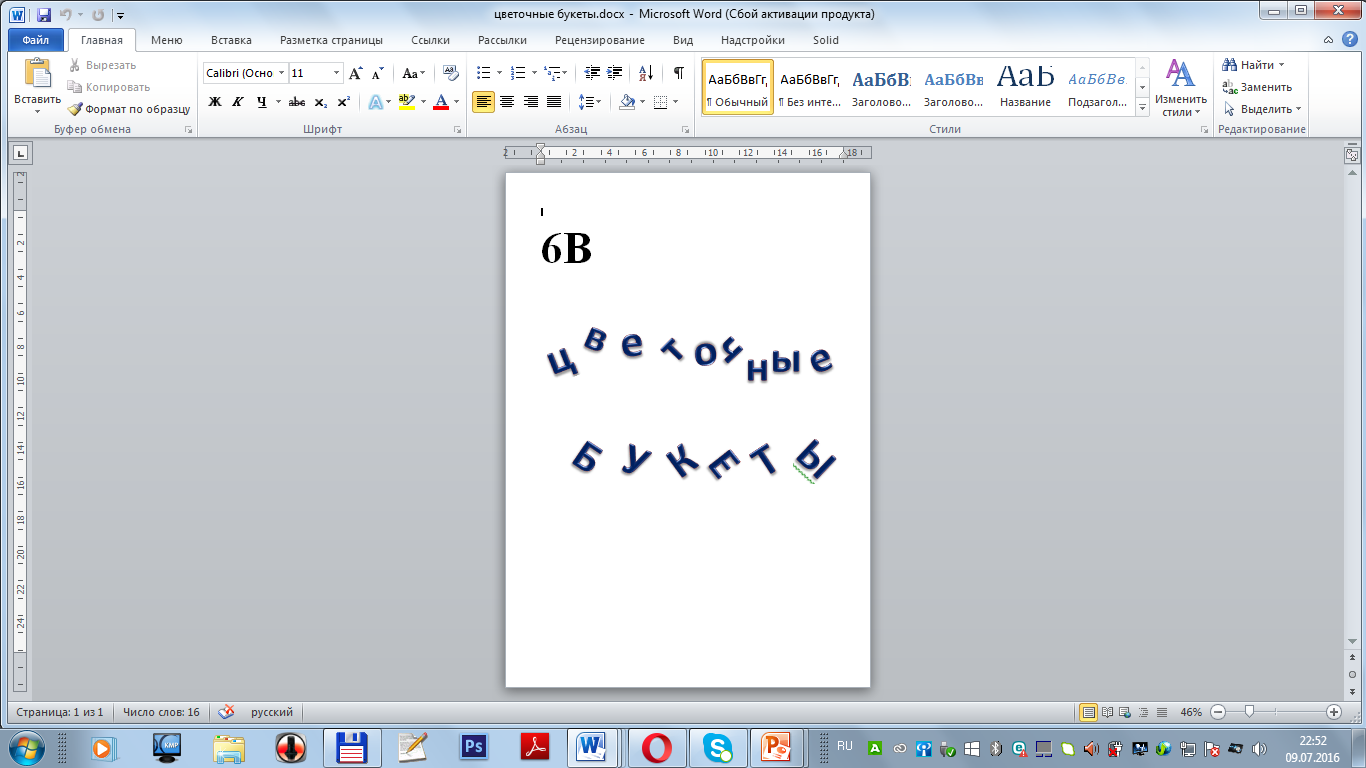 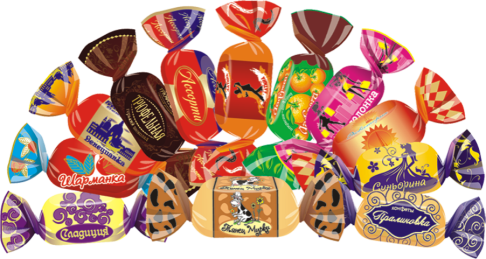 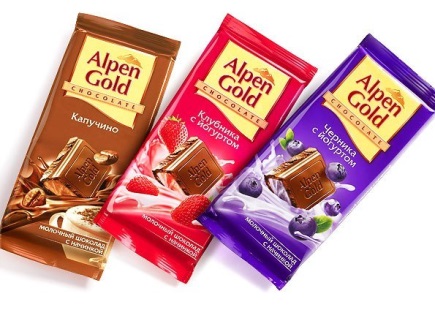 ответ: 
цветочные букеты
ответ: шоколадки
ответ: конфеты
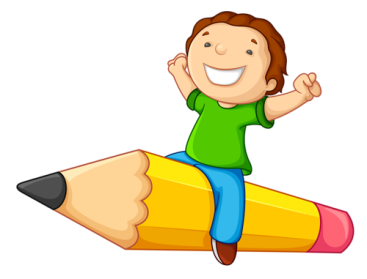 Вернуться к карте:
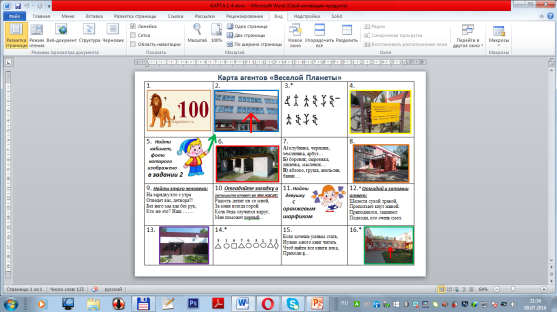 ЗАДАНИЕ 7
Найти общее слово:
А) клубника, черешня, земляника, арбуз… 
Б) боровик, сыроежка, лисичка, масленок…
В) яблоко, груша, апельсин, банан….
Ответ 7А : ягоды
Ответ 7В: 
фрукты
Ответ 7Б: грибы
Вернуться к карте:
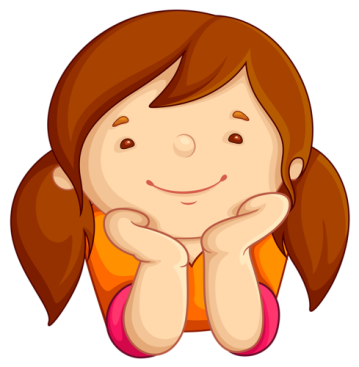 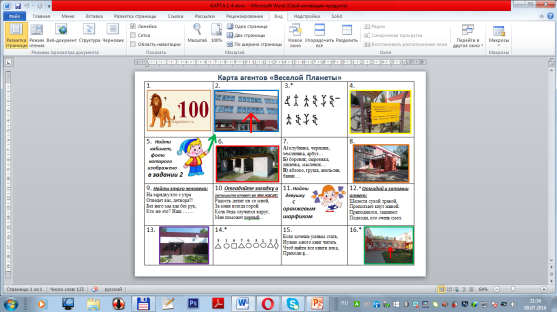 ЗАДАНИЕ 8
Загадка находится в месте, изображенном на фото
(веранда учебного корпуса №2):
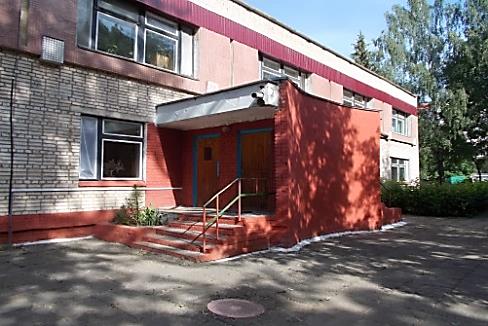 Перейти к загадке, спрятанной в веранде
Вернуться к карте:
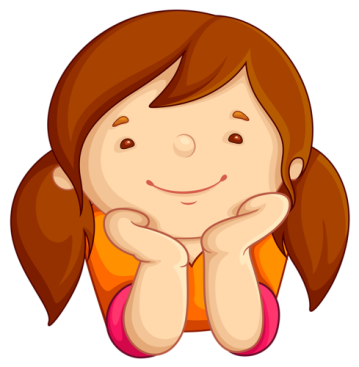 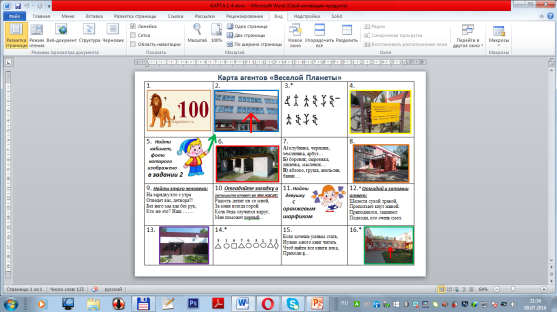 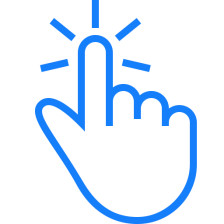 ЗАДАНИЕ 8
На стене прикреплена загадка:
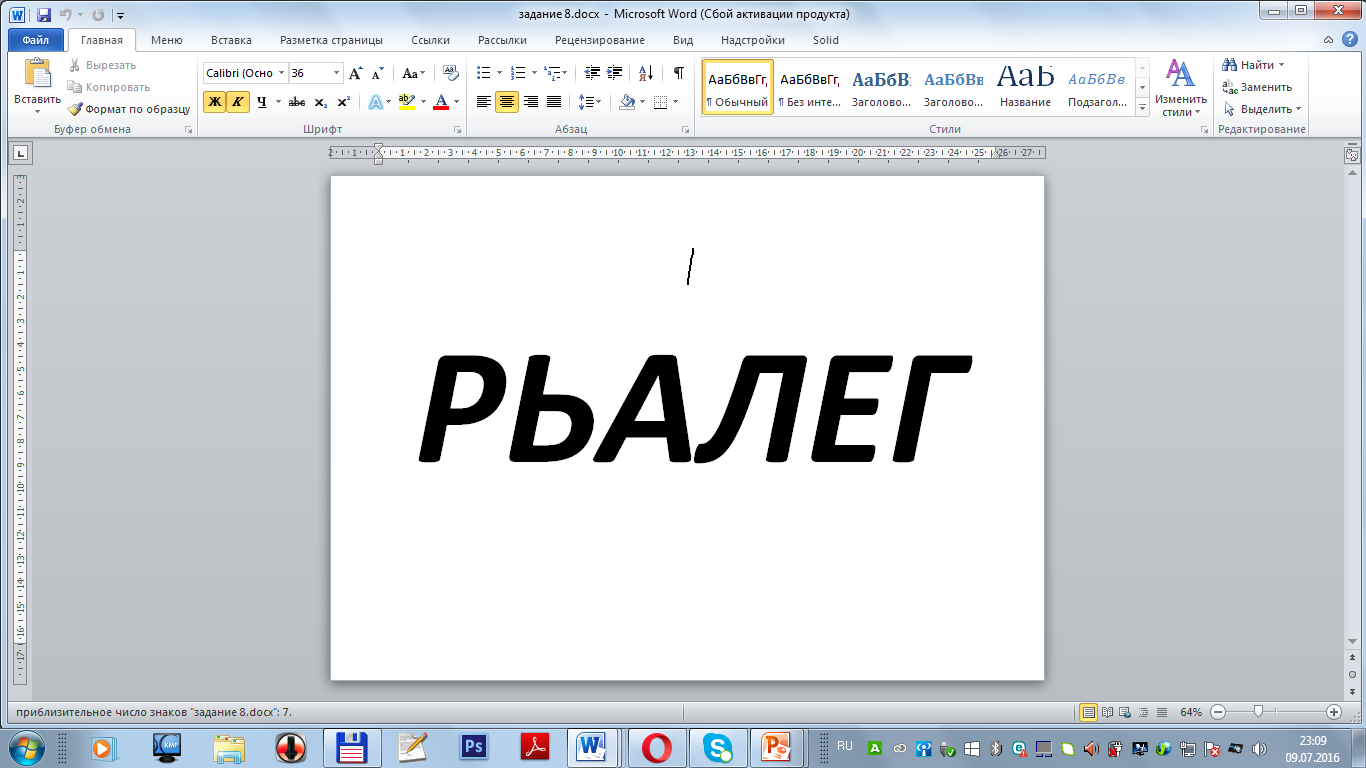 Вернуться к карте:
Ответ: лагерь
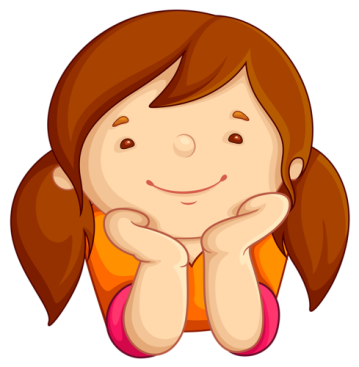 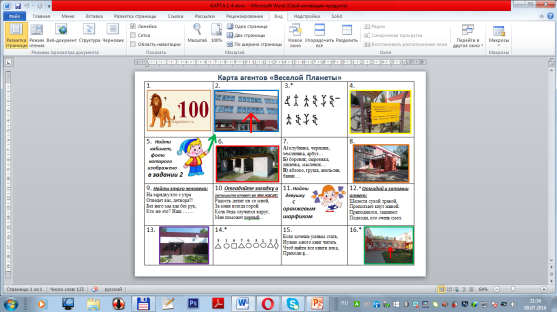 ЗАДАНИЕ 9
Отгадать загадку и найти человека:
На зарядку кто с утра 
Отведет вас, детвора?! 
Без него мы как без рук, 
Кто же это? Наш …….
Ответ: физрук
Вернуться к карте:
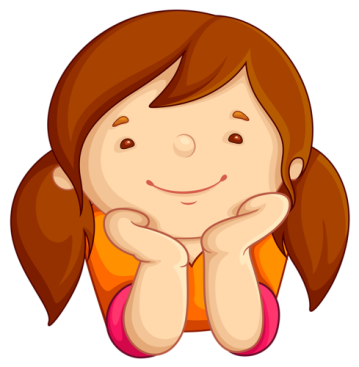 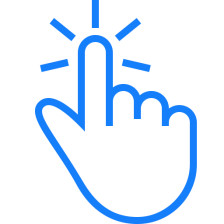 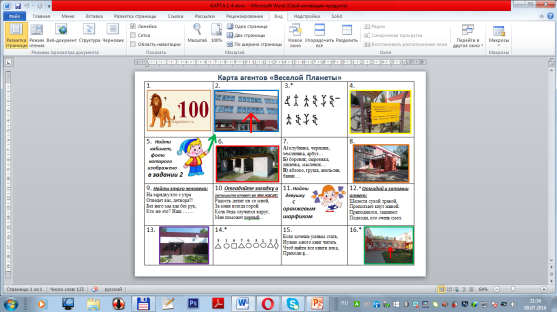 ЗАДАНИЕ 9
1). Выполнить упражнения под руководством физкультурного работника;

2) Отгадать слово по подсказке:
они бывают спортивные, Олимпийские, настольные, подвижные…
Ответ: игры
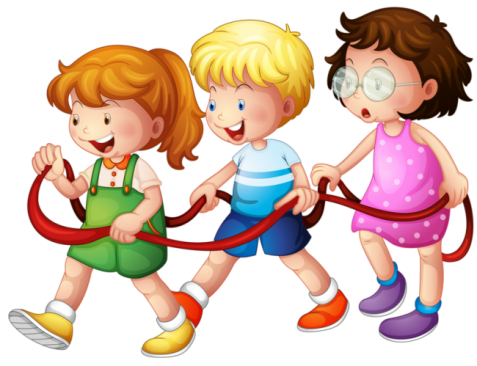 Вернуться к карте:
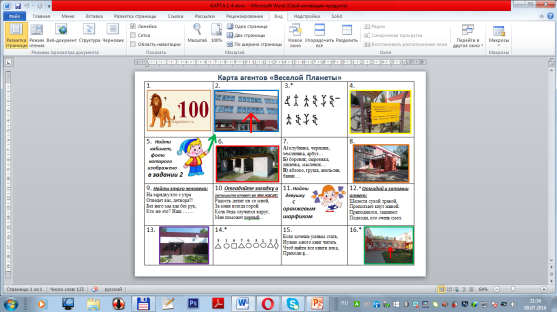 ЗАДАНИЕ 10
Отгадать загадку и записать ответ во множественном числе винительном падеже:
Радость делит он со мной,За меня всегда горой.Коль беда случится вдруг,Мне поможет верный...
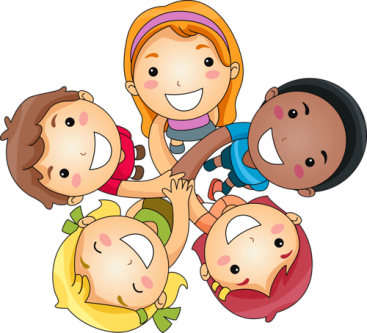 Ответ: 
друг (друзей)
Вернуться к карте:
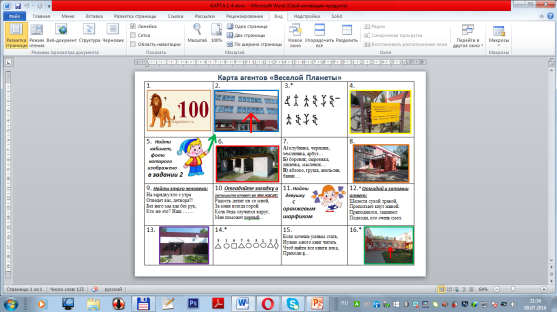 ЗАДАНИЕ 11
Найти девушку с оранжевым галстуком:
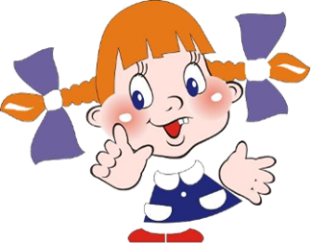 Подсказка: 
Девушка прогуливается на стадионе за гимназией
Вернуться к карте:
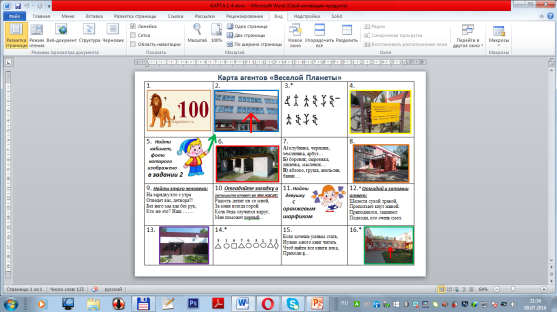 ЗАДАНИЕ 11
Девушка требует ответ на вопрос задания 12:


После получения ответа дети получают шифр (11) и  шифр (12)
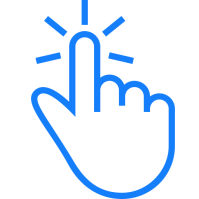 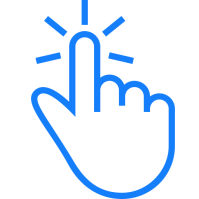 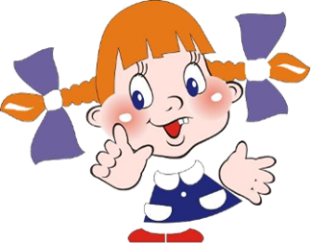 Вернуться к карте:
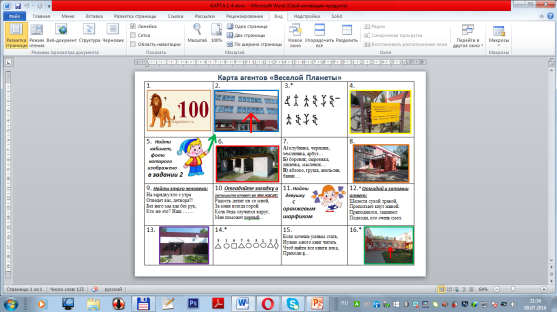 ЗАДАНИЕ 12
Отгадай загадку и запомни ответ:
Шелестя сухой травой,Проползает кнут живой.Приподнялся, зашипел:Подходи, кто очень смел.
Ответ: змея
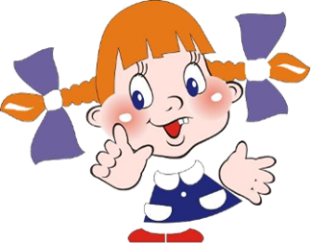 Вернуться к карте:
Вернуться к заданию 11
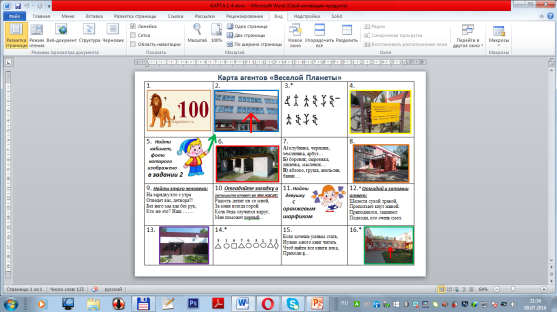 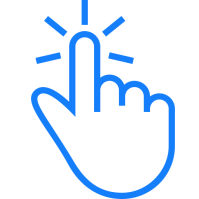 ЗАДАНИЕ 12
Шифр 11:
Шифр 12:
Задание: найти зашифрованную фразу, используя грибы, кроме мухоморов.
Задание: начиная с красной стрелки, прочитайте фразу:
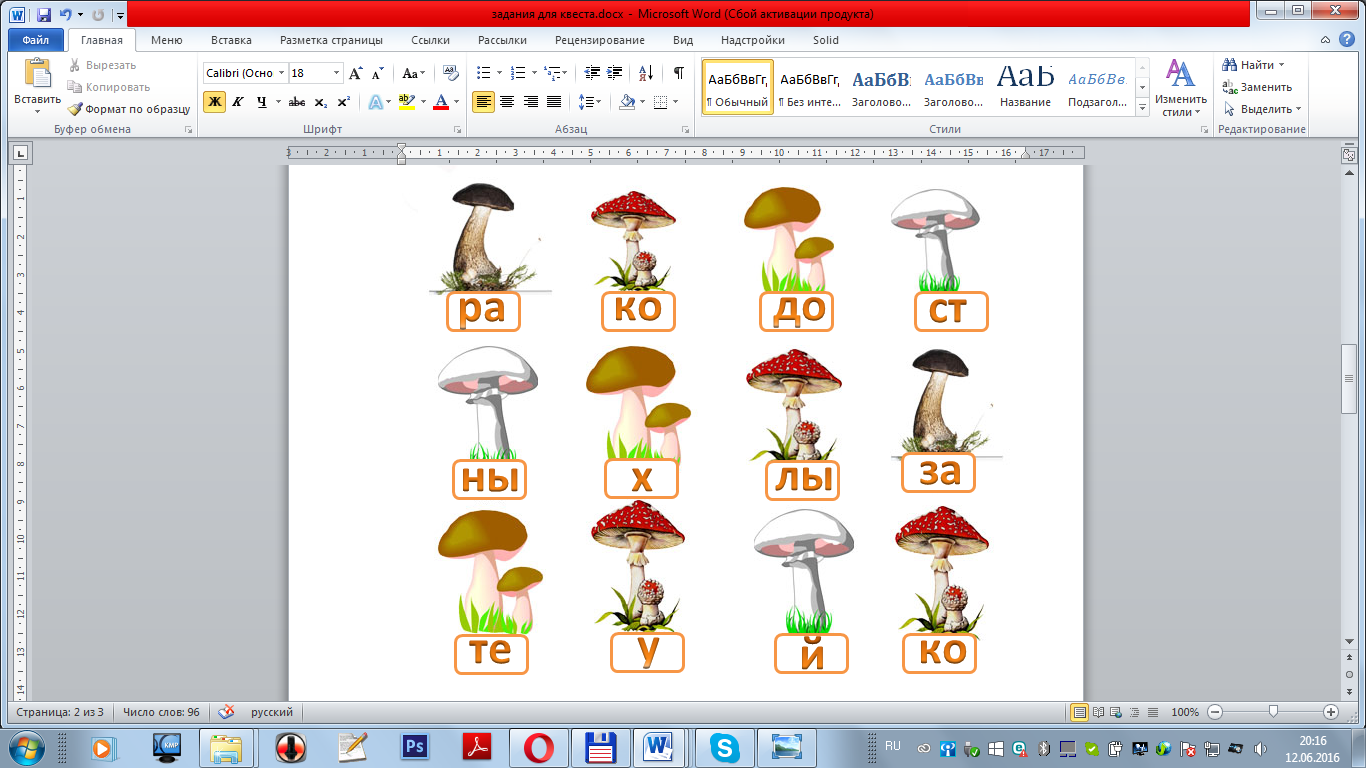 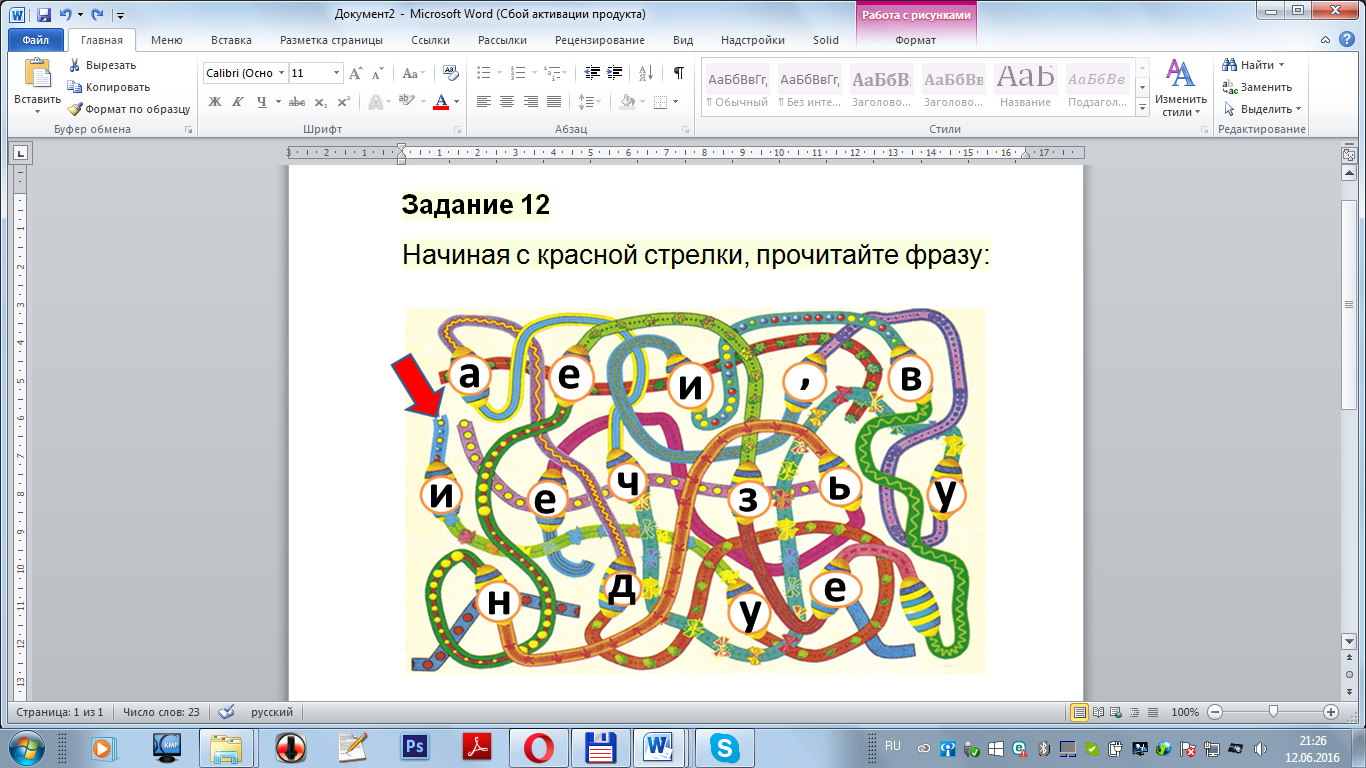 Ответ: «радостных затей»
Ответ: «и удачу, и везенье»
Вернуться к карте:
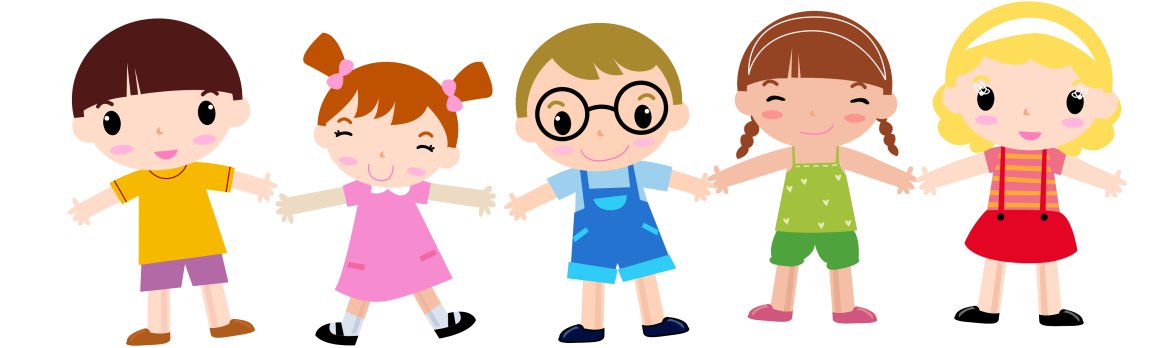 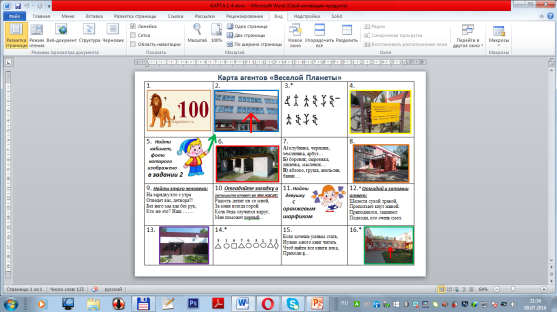 ЗАДАНИЕ 13
Найти объект по фото (парикмахерская, расположенная на пришкольной территории), загадка спрятана там!
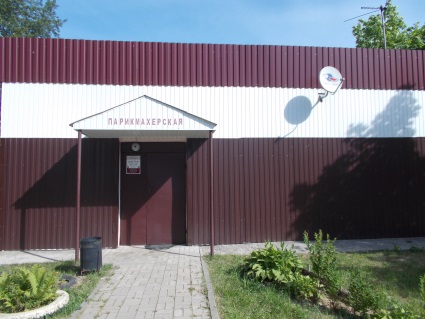 Перейти к загадке, спрятанной на объекте
Вернуться к карте:
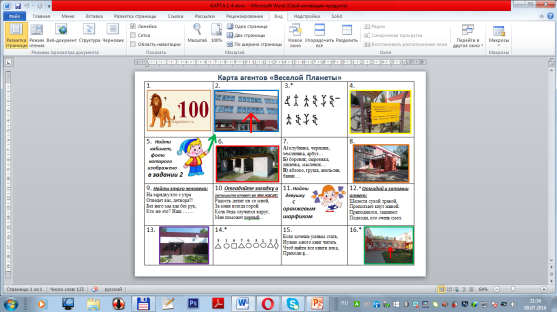 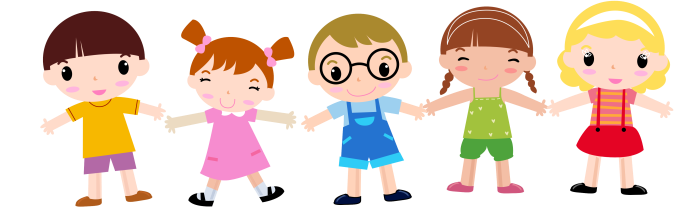 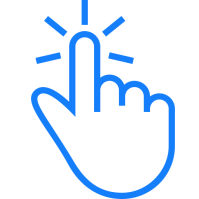 ЗАДАНИЕ 13
На стене зашифровано послание:
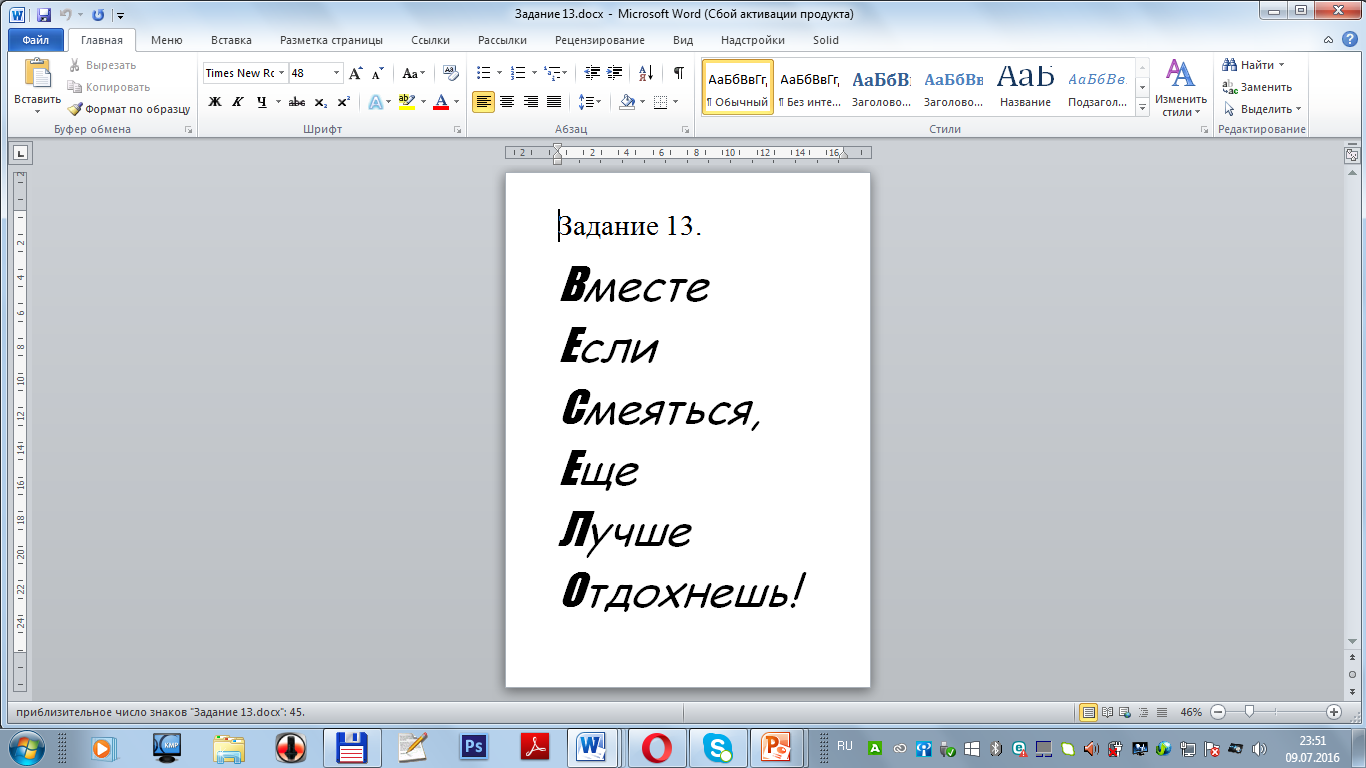 ответ: «весело»
Вернуться к карте:
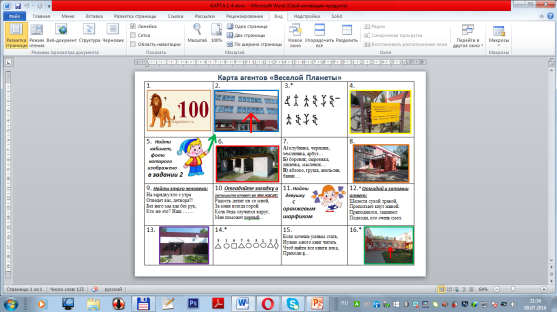 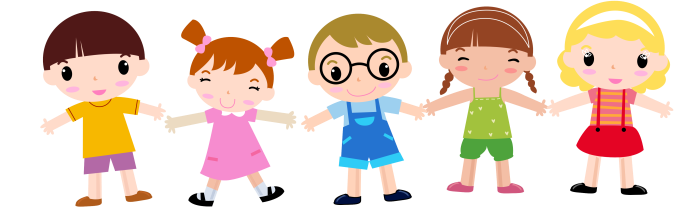 ЗАДАНИЕ 14*
Для выполнения задания со звёздочкой (*) требуется получение ключа-шифра.
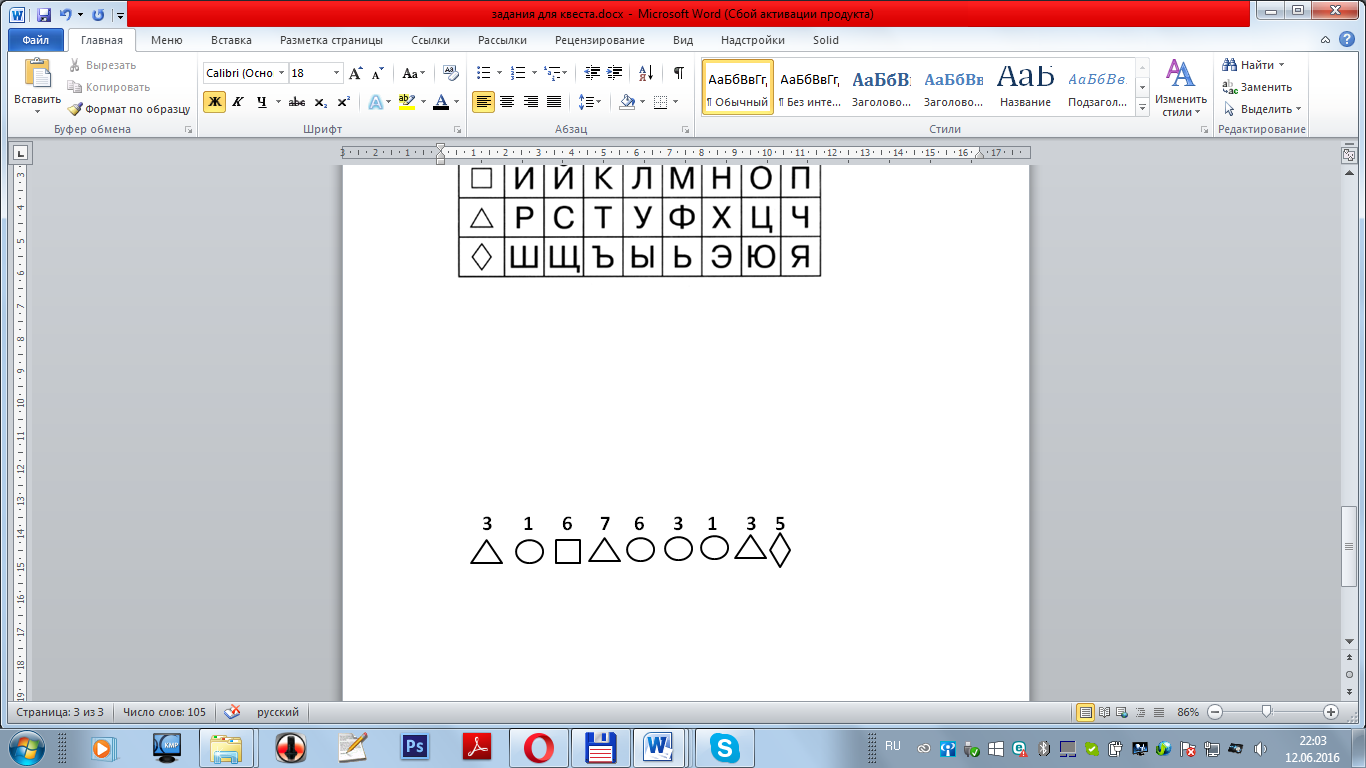 Ответ: танцевать
Ключ-шифр был получен на этапе 5
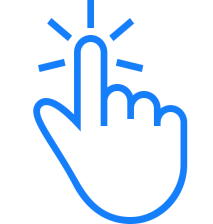 Вернуться к карте:
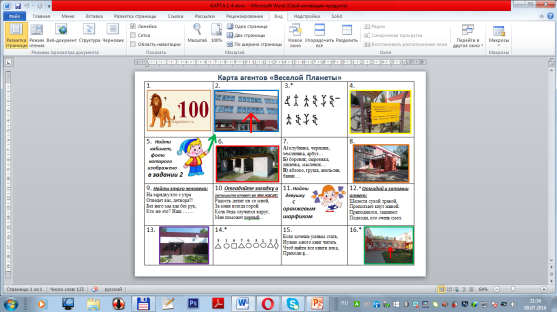 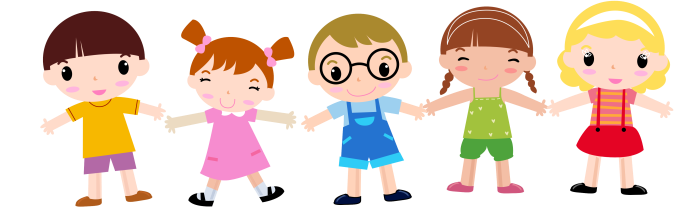 ЗАДАНИЕ 15
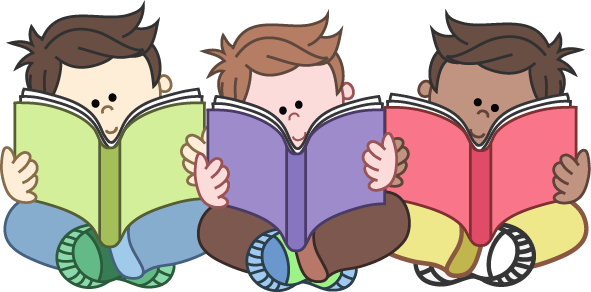 Куда пойти, подскажет загадка:
Если хочешь умным стать,Нужно много книг читать.Чтоб найти все книги века,Приходи в...
Ответ: библиотеку
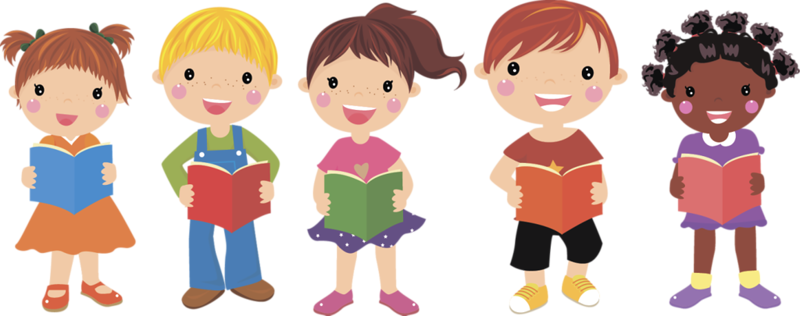 Вернуться к карте:
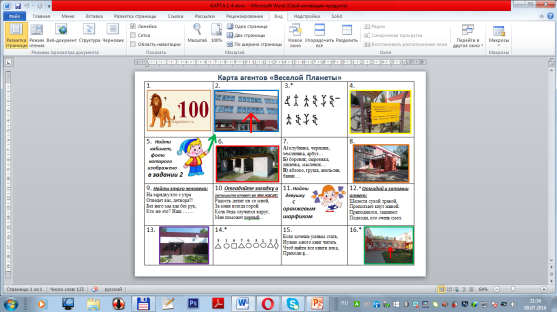 ЗАДАНИЕ 15
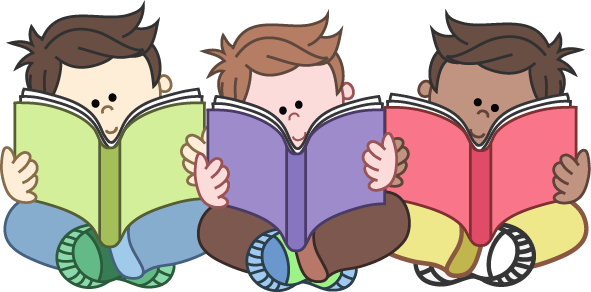 Библиотекарь загадывает детям загадки о сказочных героях. После выполнения задания, ребята получают секретное письмо, написанное молоком. Чтобы его прочитать, необходимо отправиться в пункт 16.
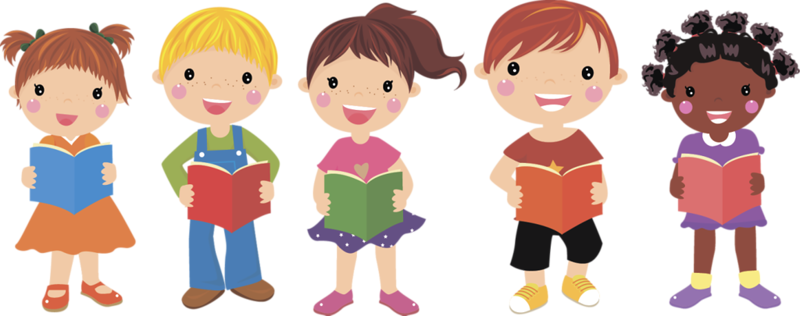 Вернуться к карте:
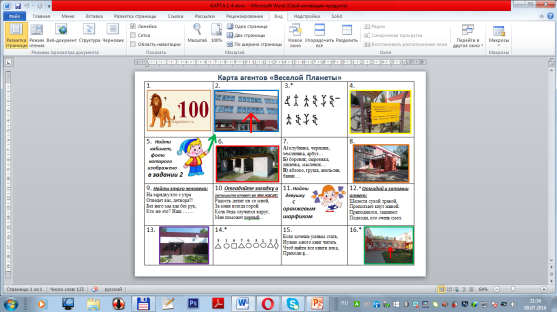 ЗАДАНИЕ 16
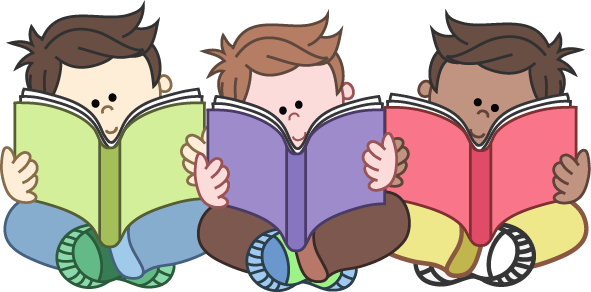 Необходимо подойти к окну, указанному на фото (окно прачечной учебного корпуса №2)
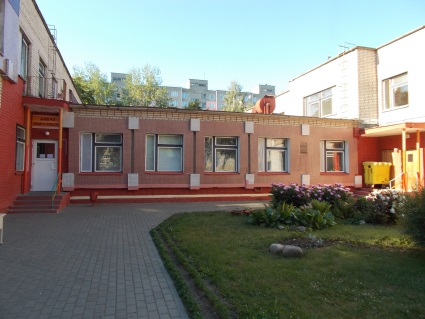 Вернуться к карте:
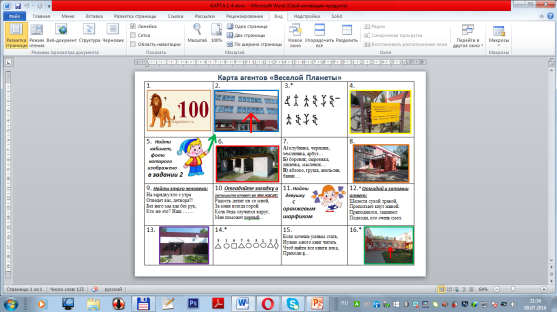 ЗАДАНИЕ 16
В раскрытом окне участников ждёт аниматор. Необходимо отгадать загадки про утюг. Затем участники должны догадаться, как при помощи утюга можно прочитать тайное послание.
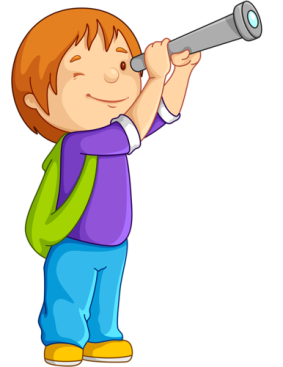 Ответ: необходимо прогладить утюгом листок с тайным посланием, после чего на нём проступят слова «Весёлую Планету».
Вернуться к карте:
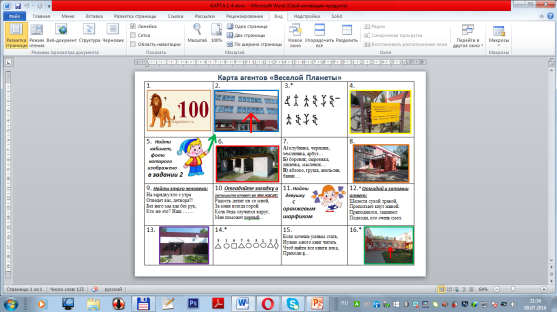 Все слова участники вписывают в зашифрованное стихотворение
Расшифрованное стихотворение необходимо доставить в штаб.
Побеждает команда, которая быстрее всех справится с заданием, при этом используя как можно меньше жетонов-подсказок.
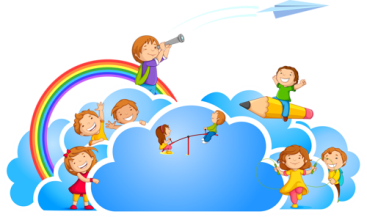 Вернуться к карте:
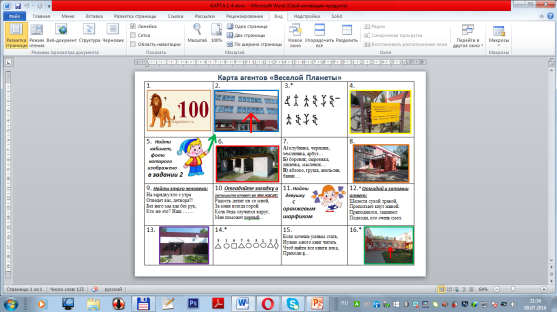 ПОДВЕДЕНИЕ ИТОГОВ
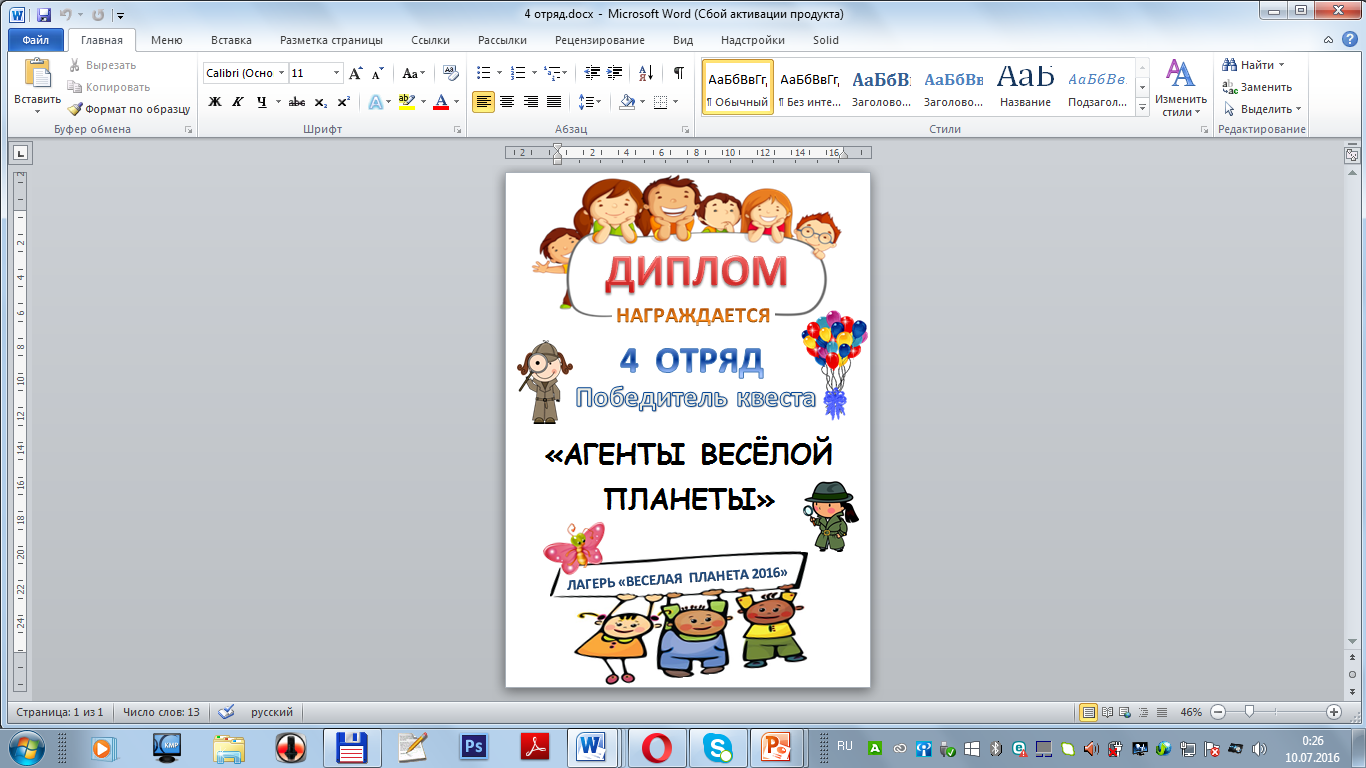 Команда-победитель получает 
ДИПЛОМ Победителя
ПОДВЕДЕНИЕ ИТОГОВ
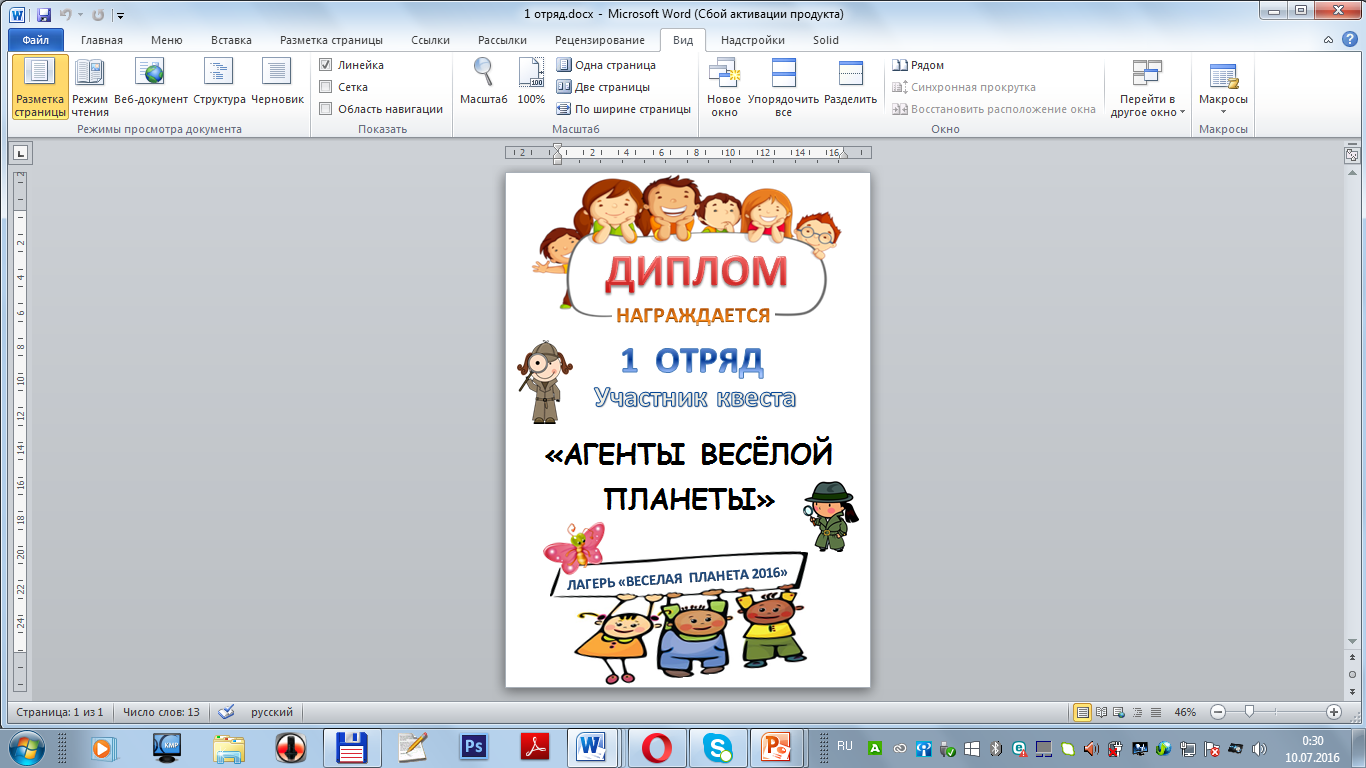 Команды-участницы получают 
ДИПЛОМ Участника
ГУО «Гимназия №1 г.Жодино»
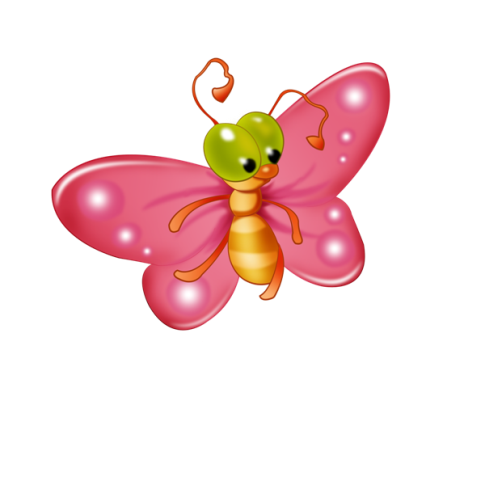 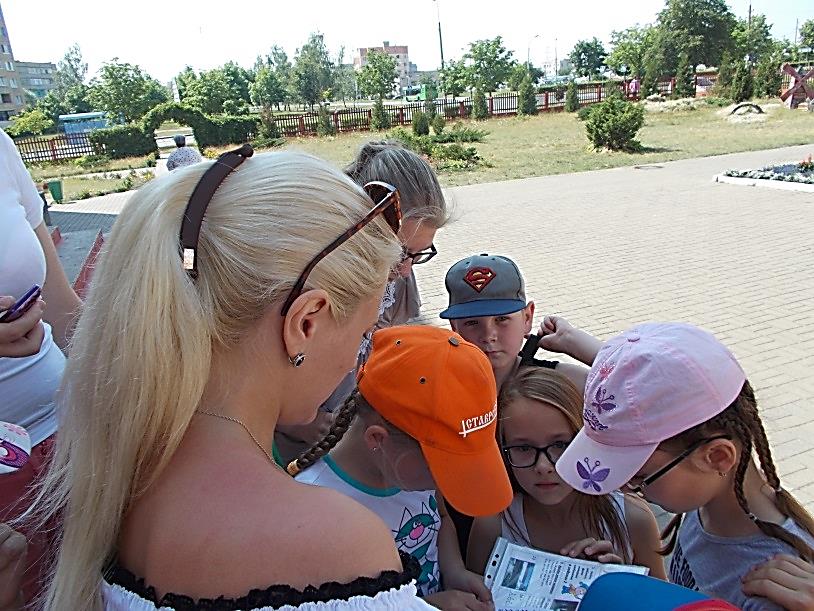 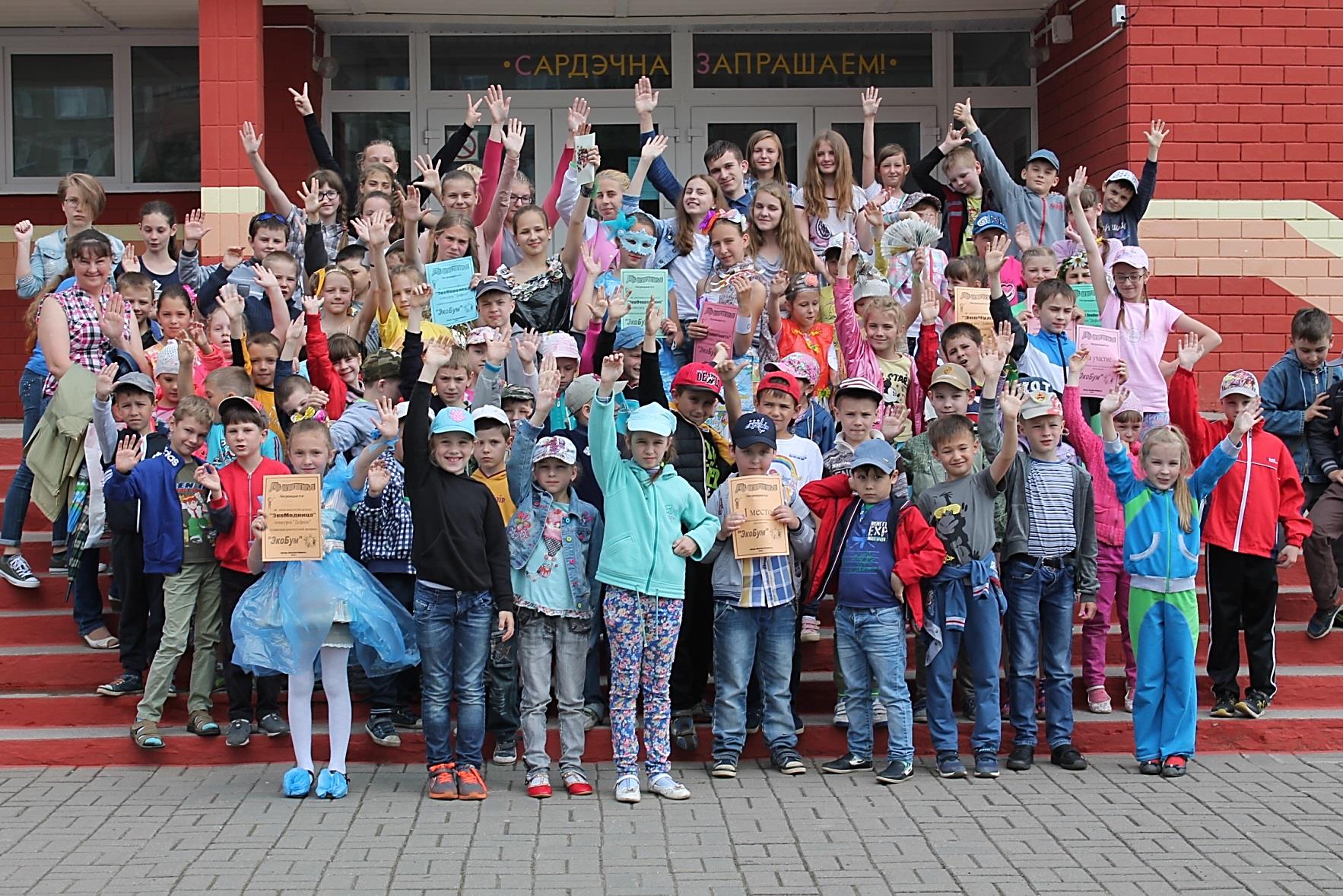 Спасибо за внимание!
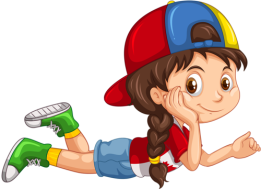 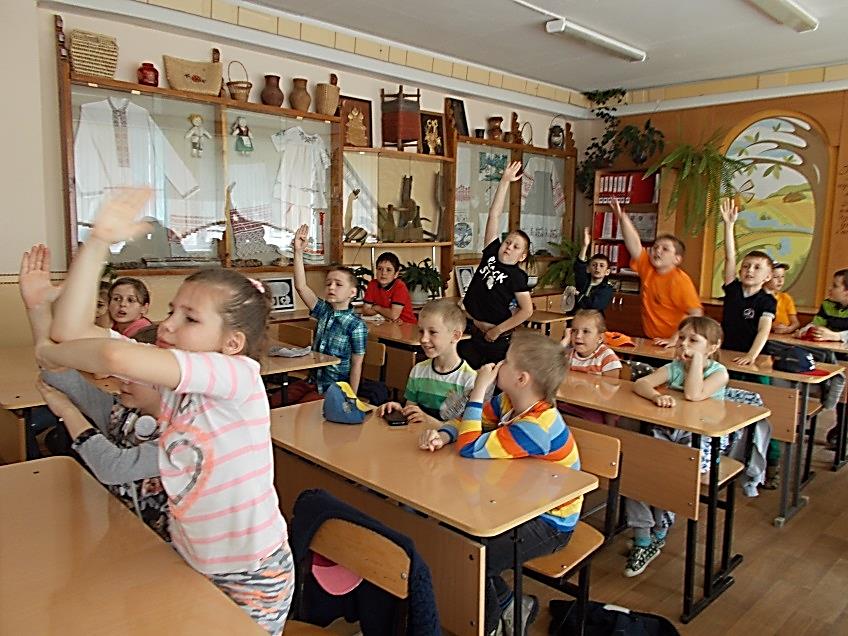 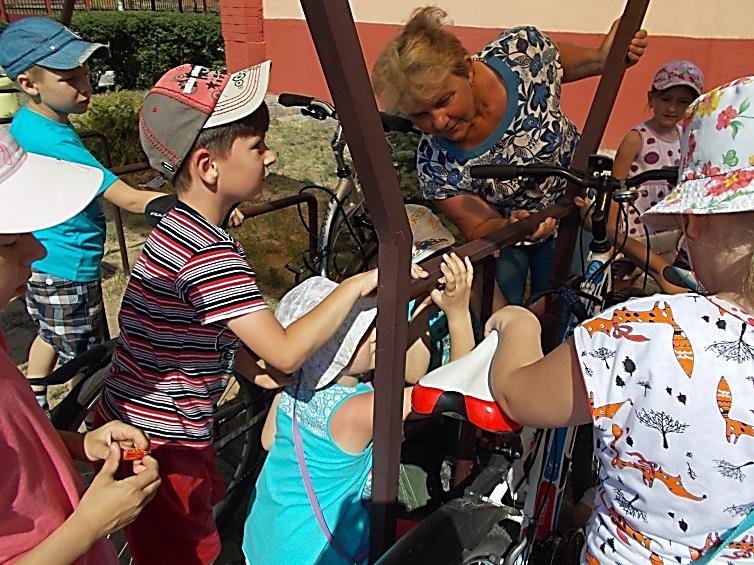 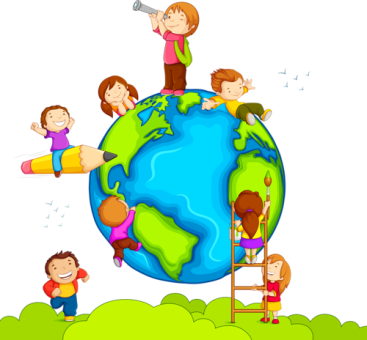 Летний оздоровительный лагерь 
«Весёлая Планета»
Июнь 2016г
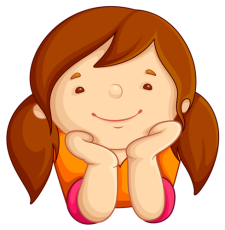